Što je kreAtIvnost?
Nikolina Pejićmag.hist.art et mag. bibl.Stručni suradnik knjižničarOŠ Miroslava Krleže, Čepin
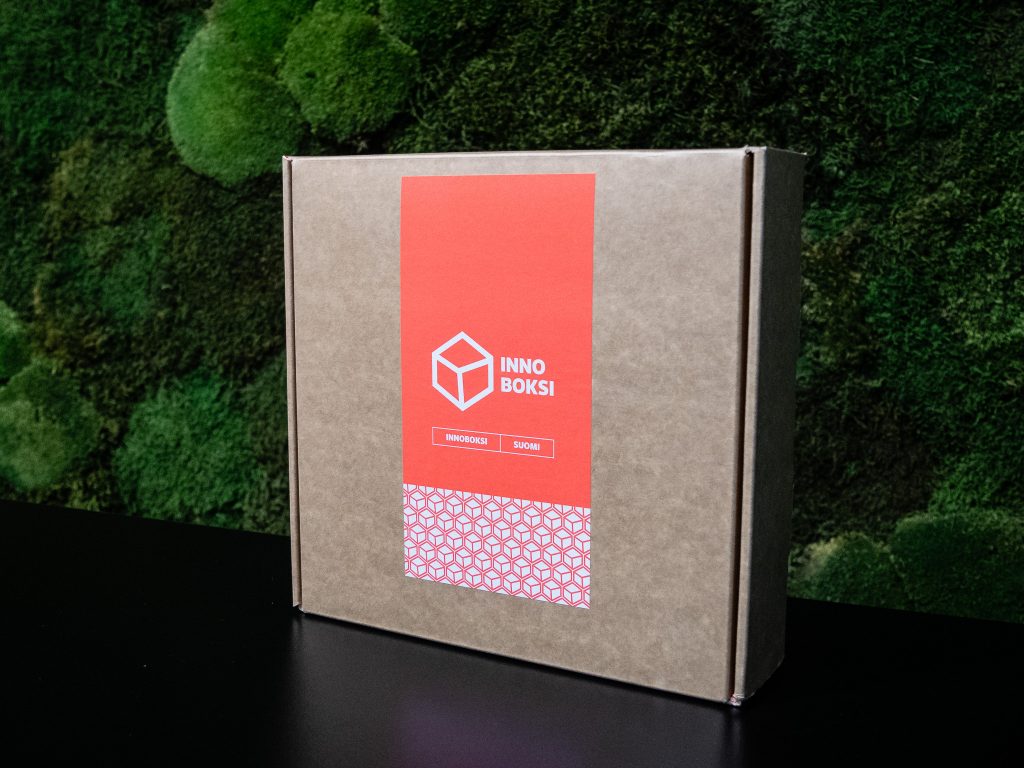 InnoCampDevelop your digital work
6  u 90
1. upoznavanje s radnim karticama
2. i 3. vježbe za ‘zagrijavanje’ i razvijanje ideja
4. i 5. oblikovanje i usavršavanje ideje
6. predstavljanje ideje i rezultata
Radne kartice
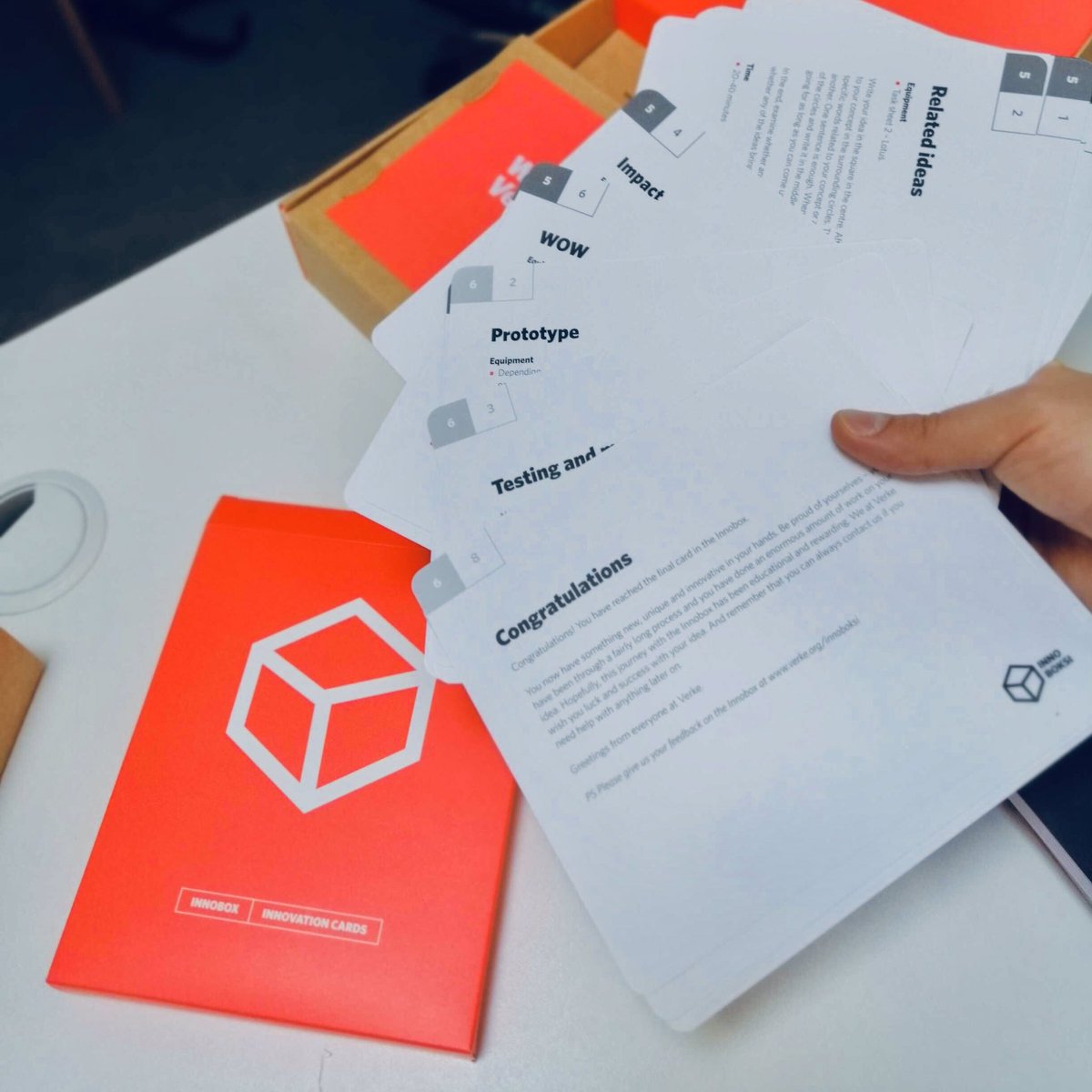 razmišljaj
vizualiziraj
‘Zagrijavanje’ i razvijanje ideje
usavrši
prenamjeni
Oblikovanje i usavršavanje ideje
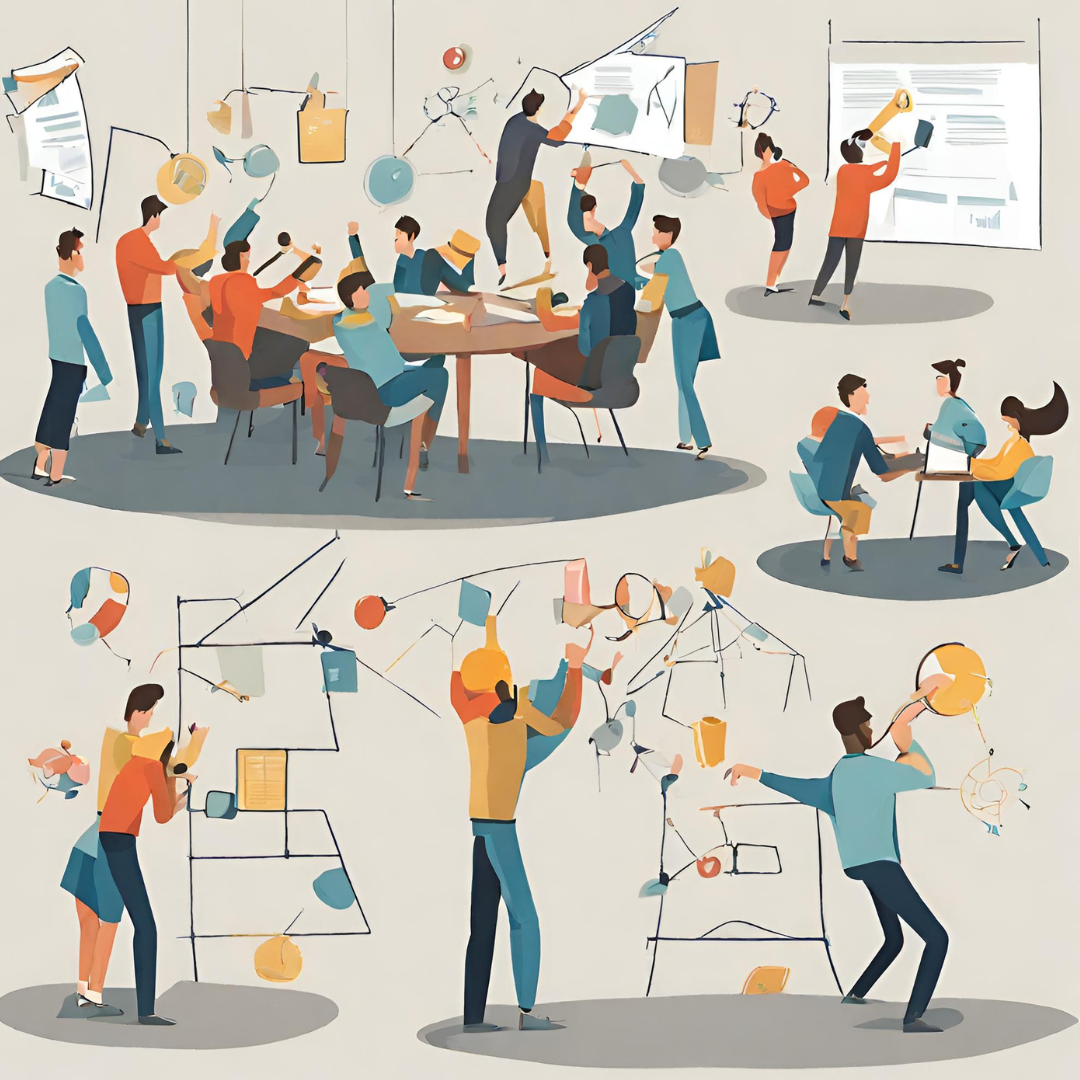 Predstavljanje ideje i rezultata
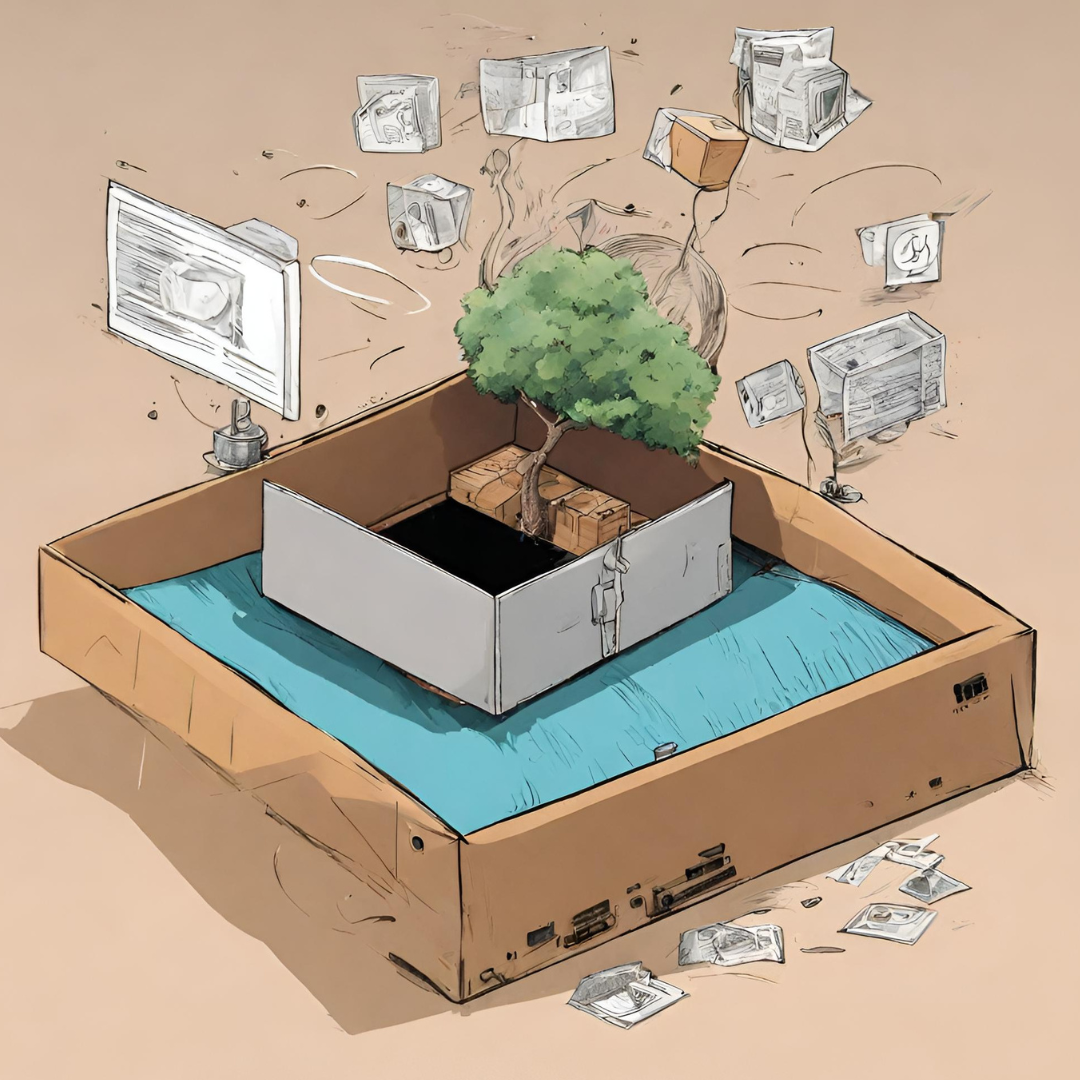 UI u obrazovanju-  +/-
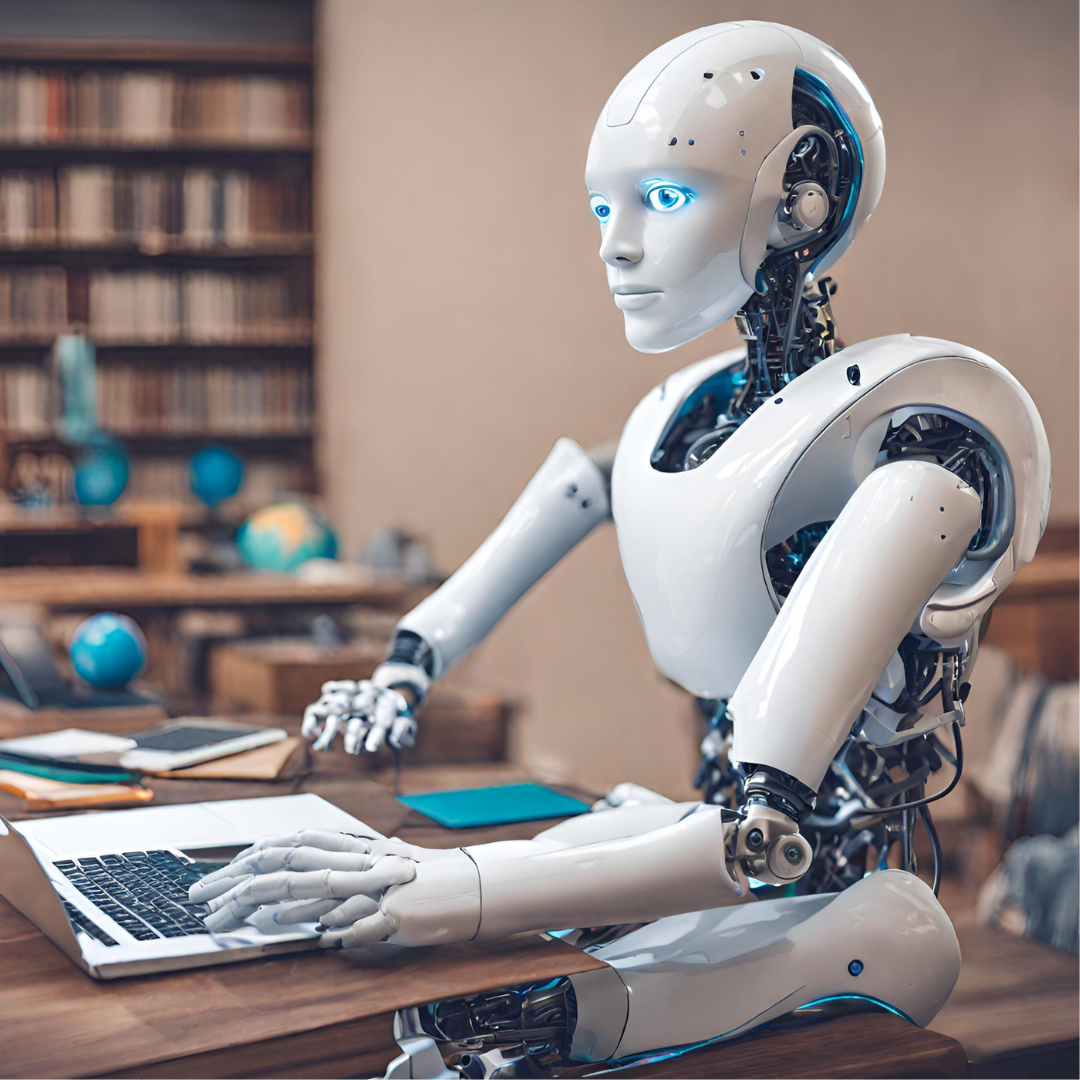 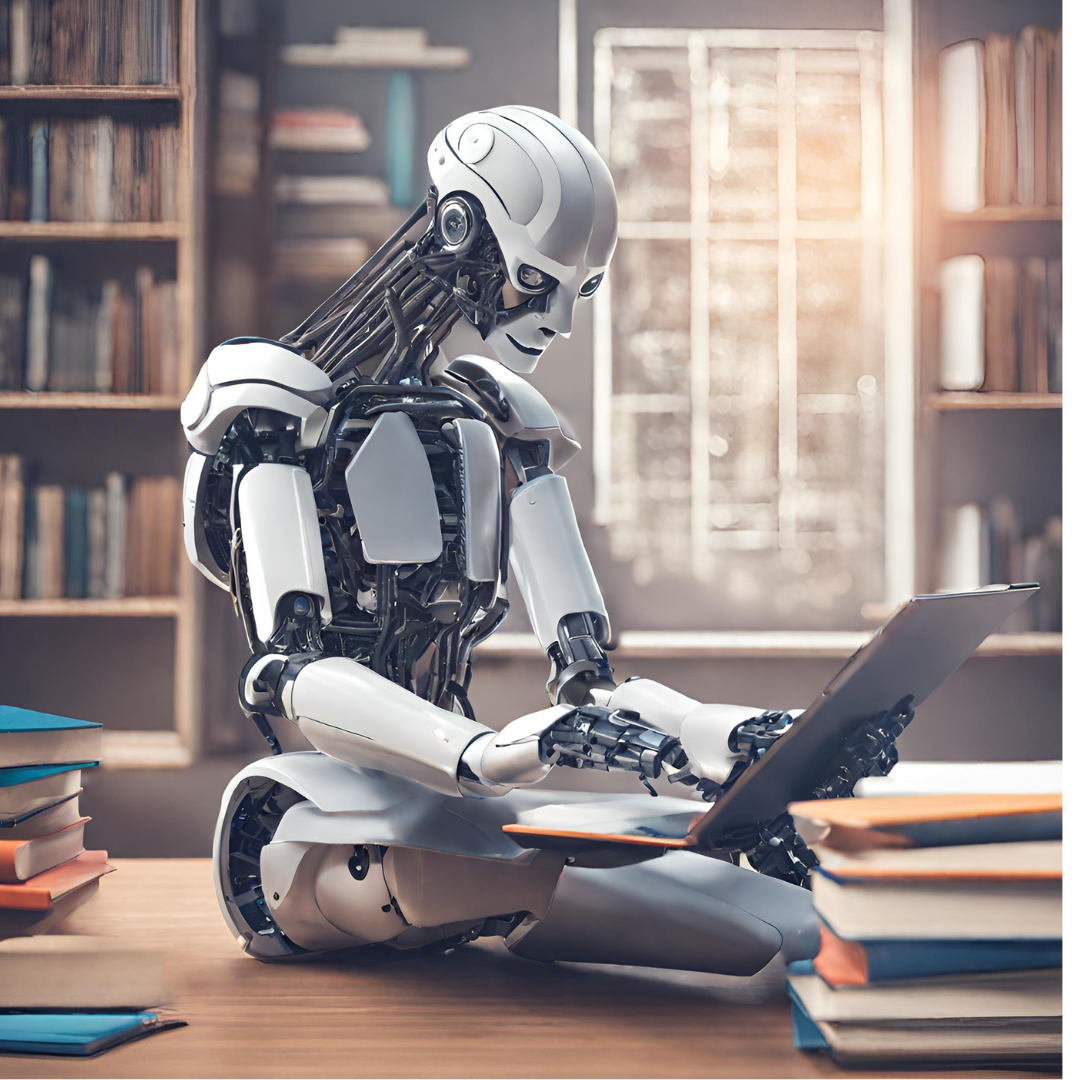 Hvala
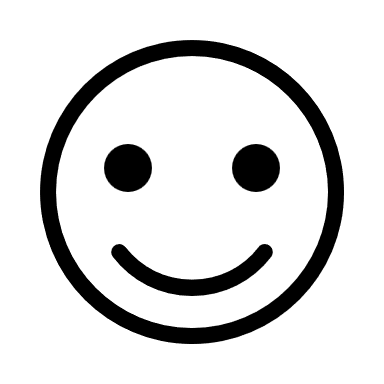